Проект
«Кто нас защищает»
Подготовил:
                                                                                                ученик  3 «А» класса
                                                                                                лицея  № 265
                                                                                                Герасимов Савелий
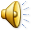 Благодаря кому мы можем жить и спокойно работать? Какие службы защищают население?
Для того, чтобы обеспечить безопасность в повседневной жизни, были созданы специальные службы защиты населения:
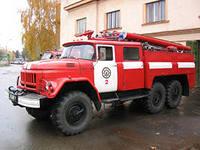 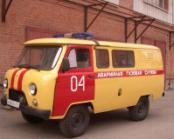 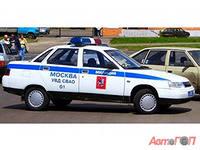 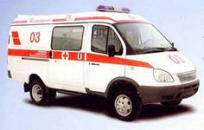 Наша армия родная
Российской воин бережетРодной страны покой и славу,Он на посту, и наш народГордится армией по праву.Спокойно дети пусть растутВ любимой солнечной Отчизне.Он охраняет мир и труд,Прекрасный труд во имя жизни!
Трутнева Е.
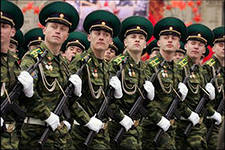 Пожарная охрана
За сутками сутки и ночью, и днем Готовы пожарные к битве с огнем. И нету на службе секунды для сна, Секунды - у них дорогая цена!
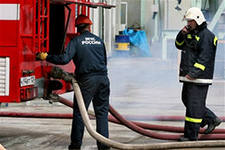 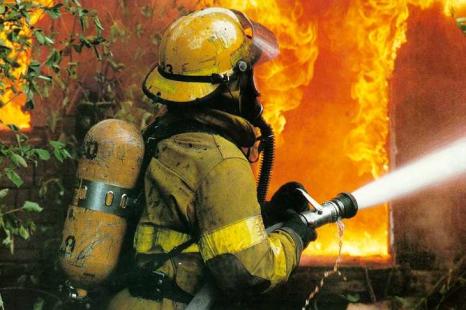 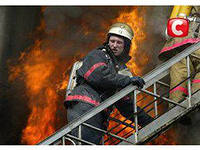 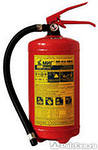 Полиция
В зной и в холод, в дожди и в туманы, В час, когда Вам опасность грозит На почетном посту постоянно Полицейский России стоит.
 Он, порою, ценой своей жизни Защитит Вас от бед и невзгод. Полицейский свободной Отчизны, Непременно на помощь придёт
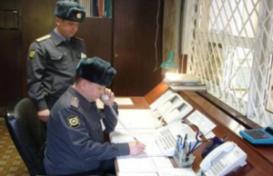 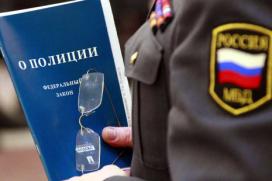 Скорая медицинская помощь
День и ночь, скорей, скорей!На любые мчимся жалобы,Руки верные врачей,Фельдшера-универсалы.Снимем боли при гастритах,Распознаем перелом,Возим раненых, избитых,Заболевших тяжело.
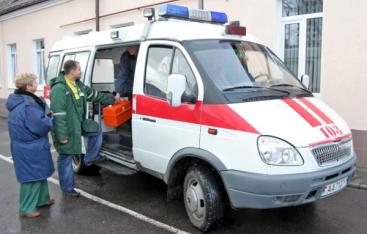 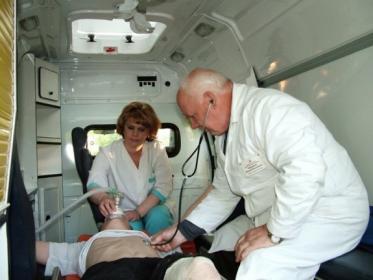 Аварийная газовая служба
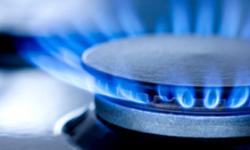 Огонь горит на нашей кухне,
Из газа вспыхнет и не тухнет.
Пусть ваша служба нелегка,
Но труд ваш нужный, не напрасный!
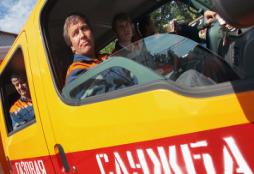 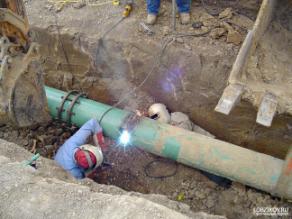 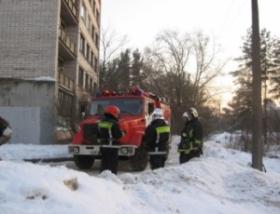 Служба спасения (поисково – спасательная служба)
Ты свяжись без промедленья,Со службою спасения.Ведь они на страже ждут,Службу бдительно несут.Каждый день и каждый часВсе они спасают нас.Мы должны их труд ценитьИ напрасно не звонить.
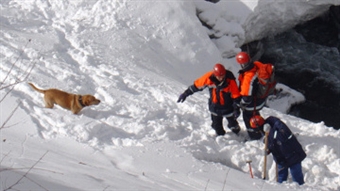 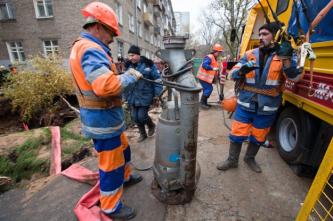